Města
Ochrana a regenerace kulturních hodnot v území
Urbanistické modely
Urbanistický vývoj měst
Jakou máte představu o urbanistickém rozložení měst vy?
Jaké jsou funkce měst?
Co dělá město městem? Jak poznáte, že jste v městě?
Kde se tyto funkce ve městě nachází a proč zrovna tam?
Vznik současných měst
13–14 století, středověká kolonizace
Přirozený vznik (např. na obchodních stezkách)
Zakládání měst
Postupný vývoj, zlomový moment průmyslová revoluce
Funkce měst
Městotvorná
Regionální až nadregionální charakter
Produkce určena i pro vnější okolí
Průmysl
Správa
Finančnictví
Kultura
Školství (střední, vysoké)

Městoobslužná
Uspokojování potřeb obyvatel města či jeho spádové oblasti
Základní školství
Bydlení
Produkce potravin
Prodej potravin
Prodej spotřebního zboží
www.menti.com
Vložit kód 58169064

https://www.menti.com/59gnkm5cfo
Urbanistické modely
Sociologické modely města zabývající se vnitřní strukturou na základě sledování prostorové organizace a diferenciace
Odpovídají na otázku, jak jsou funkce města rozloženy prostorově
Ukazují nám, kde se ve městě nachází urbanisticky cenné lokality (rezidenční, průmyslové, historické)
Ukazují nám urbanistický vývoj měst ve 20. století
Zónový model města
Burgessův model města
Chicago 20. století
Obchodní čtvrť uprostřed
Průmyslová zóna
Bydlení dělnické třídy
Obytná zóna vyšší společnosti
Heinz Heineberg: Stadtgeographie. 3. Auflage. Schöningh, Paderborn 2006, ISBN 3-8252-2166-0.
Sektorový model města
Hoytův model města 
Bere v úvahu dopravní tepny
Město členěné na výseče
Sektorový model města
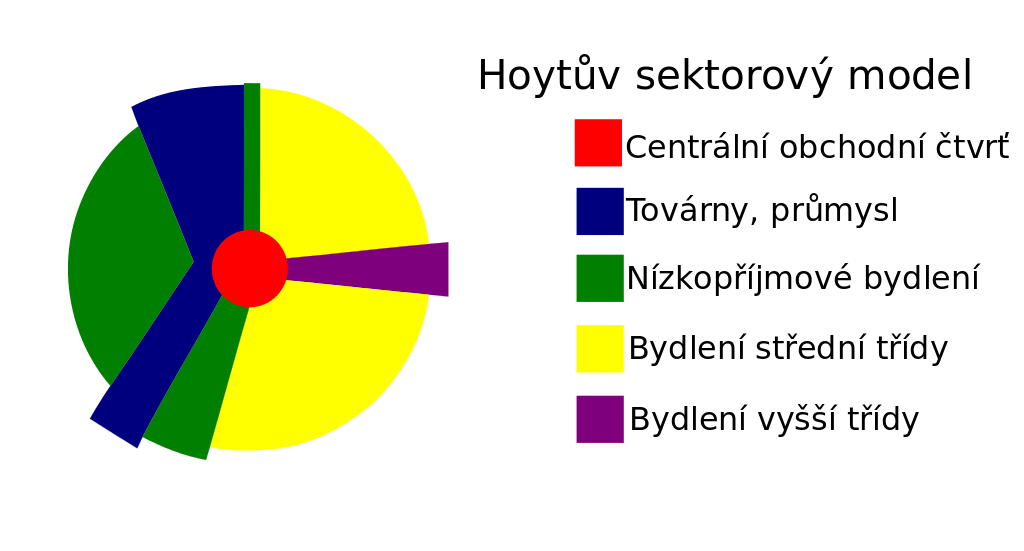 Vícejádrový model města
Harris-Ullmanův model
Bere v úvahu vznik menších centrálních obchodních čtvrtí (teorie mnoha jader)
Určující faktory pro rozvoj měst ve 20. století
infrastruktura – některé činnosti potřebují speciální infrastrukturu (velká plocha, napojení na hlavní dopravní tahy, nižší náklady…)
velké náklady – některé činnosti kvůli velkým nákladům nemohou být prováděny v určitých částech města (například těžký průmysl v centru města)
koncentrace podobných činností v jedné oblasti – soustředění vzájemně blízkých činností v jedné oblasti (obchody poblíž obytných částí)
vzájemné rušení činností – dvě špatně slučitelné funkce by neměli být v těsné blízkosti (oblast těžkého průmyslu a obytné části či obchodní centrum – hluk, špína,…)
Příklad, město Brno
1. centrum města
2. tranzitní (dopravní) zóny
3. oblast soustřeďující se na průmysl v minulosti (počátek 20. století)
4. obytná zóna nižších společenských vrstev (počátek 20. století)
5. obytná zóna středních společenských vrstev (počátek 20. století)
6. obytná zóna vyšších společenských vrstev (počátek 20. století)
7. malé okrajové obchodní centrum
8. průmyslové předměstí
Případová studie město Brno po 2. světové válce
Výstavba v ČR v 50. letech orientována na těžký průmysl. V Brně spíše textilky, zbrojní průmysl.
Zelený klín od Lužánek přes planýrku do Soběšic
Rekreace, sport, bydlení, práce, administrativa, škola, doprava
Zprivatizováno ale neudržitelné
Terasování jako od hlavního nádraží k Vaňkovce bylo v plánu i od bazénu k Šumavské.
U Boby centra se vždy navážla suť, nestabilní podloží, proto se zde nikdy nestavěšlo.
Záměrem bylo udělat zónace rekreace, sport, bydlení, práce.
Zelený klín přes Lužánky přes planýrku až do Soběšic.
Na střeše plaveckého bazénu koule, výjimečné řešení střechy.
Vstup ke stadionu měl být u smyčky tramvaje.
Boby centrum inspirováno Bílou architekturou (ESF MU, IBC centrum viz např. Richard Meyer. 
Ponava city, administrativně sportovní centrum.
V boby centru byly diskotéky, byly tam plesy.
Objekty byly zprivatizovány, ukázalo se však, že to je neudržitelné. (Hrstka měl komerční nájem od roku 2001)
Dvouřádky, rok 48, 49. Hodně provzdušněné, široká okna.  Podloubí (funkcionalistický prvek). Koncept „město v parku“
50. Léta typická uzavřeným, polouzavřenými dvory.
V Sovětské svazu chtěli, aby se stavělo srozumitelně. Nad dveřmi byly jen decentní ozdoby.
V 50. letech se zdilo do šablon.
Příklad Praha
(1) centrum velkoměsta
(2) tranzitní zóna
(3) obytná zóna nižších společenských vrstev
(4) obytná zóna středních společenských vrstev
(5) obytná zóna vyšších společenských vrstev
(6) oblast soustřeďující se na těžký průmysl
(7) malé okrajové obchodní centrum
(8) městská periferie
(9) průmyslová předměstí
(10) předměstské obytné čtvrti
Příklad Praha
www.menti.com
Vložit kód 58169064

https://www.menti.com/59gnkm5cfo
Regionálně-ekonomické přístupy k urbanistickému vývoji měst
Filter down (kvalita, nové byty) 
Bohatší jdou za kvalitnějším bydlením na okraj města a přenechávají byty chudším a ti ještě chudším, růst nebytových funkcí v centru měst)
Trade off 
Nájem, doprava
Kvalitní doprava = subrubanizace
Poptávka po prostoru roste více než příjem = domácnost, co si polepšila půjde dál od centra, co si nepolepšila zůstane (západoevropský model, severoamerický model)
Poptávka po prostoru neroste tak jako příjem, bohatnoucí zůstanou spíše ve městě)
Příklad, město Brno, jak se to vyvíjí?
1. centrum města
2. tranzitní (dopravní) zóny
3. oblast soustřeďující se na průmysl minulosti (počátek 20. století)
4. oblast soustřeďující se na průmysl (v současnosti kde dnes vzniká průmysl?)
5. obytná zóna nižších společenských vrstev (počátek 20. století)
7. obytná zóna středních společenských vrstev (počátek 20. století)
8. obytná zóna středních společenských vrstev (současnost, kde dnes bydlí střední vrstva?)
9. obytná zóna vyšších společenských vrstev (počátek 20. století)
10. obytná zóna vyšších společenských vrstev (současnost, kde dnes bydlí bohatí?)
11. malé okrajové obchodní centrum
12. průmyslové předměstí
Příklad brněnská sídliště
Jak se tvořilo město v 2. polovině 20. století?
Viktor Rudiš
Omezení ze stránky vlády vs nízké omezení
Suburbanizace Brno (příklad Popůvky)
Suburbanizace ČR – podnikatelské baroko
Suburbanizace USA
Aspern – příklad dobré praxe
25 000 obyvatel
Dráha metra
Práce v místě
Město Brno – současnost
Stěhování do širšího zázemí města Brna (Pohořelice, Slavkov, Kuřim, Tišnov)
Ve městě Brně nedostatek míst pro výstavbu, tlak na zahušťování zástavby a využití brownfieldů
Bourání architektonicky cenných budov v souvislosti s odpamátněním některých kulturních památek (vila na ulici Hlinky,  Vila Tichého, dům Rezkova)
Vyhlášení památkové zóny https://www.youtube.com/watch?v=hekwEiIwYJo
6:14–12:25, 45:14–47:05
Závěrečné samostatné zamyšlení se
www.1url.cz/NKfBC